ROBOCODE
Agentes Cognitivos e Adaptativos
Adônis, Cleunio, Túlio, Thiago
today‘s talk
agent structure

strategies
communication
rules

final words
agent structure
execution
[drools+java]
Agent
planning
[drools]
strategy
[drools]
strategy
I want to use PERFECT_LOCK
Targeting
Movement
Radar
Let’s use spin!
strategy
[drools]
In rules
rule "Choose starting strategy" 
when 
    $strategy : Strategy (initialized == false); 
    $robot : Robotonikku(strategy == $strategy); 
then 
    $strategy.setCurrentTarget(Strategy.TargetingStrategy.HEAD_ON);
    $strategy.setCurrentMovement(Strategy.MovementStrategy.ANTI_GRAVITY);   
    $strategy.setCurrentRadar(Strategy.RadarStrategy.SPIN); 
    $strategy.init();

    Message msg = new Message(Message.STRATEGY, $strategy);
    insert(msg);

    update($strategy); 
    System.out.println( "Strategy initialization: Default parameters" ); 
end
In rules
rule “Anti Gravity Movement" 
when 
    $action : Action(type == Action.ActionType.DO_NOTHING); 
    $strategy : Strategy (movement == Strategy.MovementStrategy.ANTI_GRAVITY);  
    $robot : Robotonikku(action == $action, state == Robotonikku.RobotState.IDDLE, strategy == $strategy, $position : position); 
then     
    Point $force = $robot.getAntiGravityForce();

    $robot.setState(Robotonikku.RobotState.LOOKING_FOR_TARGET);

    $action.setType(Action.ActionType.MOVING);
    $action.setDestination($position.x + $force.x, $position.y + $force.y);
    
    update($action);
    update($robot);
end
communication
planning
[drools]
I am already attacking someone!
I’ve found an enemy!
I’ve found nothing, I’ll go with you
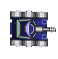 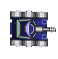 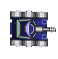 communication
No enough Time!
planning
[drools]
I use SPIN RADAR
I use SPIN RADAR
I use PERFECT_LOCK, should I change?
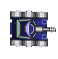 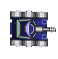 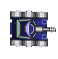 communication
No enough Time!
planning
[drools]
Hum... I was using that too, should I change?
I’ve died with SPIN radar.
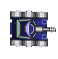 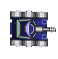 STRATEGY
execution
[drools+java]
Ok, there is my enemy! I should target him and shoot!
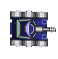 In rules
rule “No Victim and message received" salience 20
when
                     not (exists Victim())
	$message : Message()
	$status: EstadoRobot()
then
	Victim victim = new Victim();
	victim.setName($message.getVictimName());
	victim.setX($message.getVictimX());
	victim.setY($message.getVictimY());
	double $distance = Auxiliar.distancia($status.getX(), $status.getY(), $message.getVictimX(), $message.getVictimY());
	victim.setDistancia($distance);
	
	double $absAngle = Auxiliar.anguloAbsoluto($status.getX(), $status.getY(), $message.getVictimX(), $message.getVictimY());
	double $tankRotation = Auxiliar.anguloRelativo($status.getHeading(), $absAngle);
	insert(new Action(Action.ActionType.TURN_TANK_RIGHT, $tankRotation, 3));
	double $gunRotation = Auxiliar.anguloRelativo($status.getGunHeading(), $absAngle);
	insert(new Action(Action.ActionType.TURN_CANON_RIGHT, $gunRotation, 3));
	
	insert(victim);
	victim.setAttackAngle($absAngle);
		
	#insert(new Action(Action.ActionType.MOVE_FORWARD, $distance, 2));
end
In rules
rule “No Victim, get the one scanned"
when
	not (exists Victim())
	$victim: ScannedRobotEvent()
	$status: EstadoRobot()
then
      Victim victim = new Victim();
      double anguloAbsoluto = Auxiliar.anguloAbsoluto($status.getHeading(), $victim.getBearing());
      victim.setName($victim.getName());
      victim.setX(Auxiliar.calcularX($status.getX(), anguloAbsoluto, $victim.getDistance()));                                            
      victim.setY(Auxiliar.calcularY($status.getY(), anguloAbsoluto, $victim.getDistance()));
      victim.setDistancia($victim.getDistance());
      insert(victim);
      
      insert(new Action(Action.ActionType.TURN_TANK_RIGHT, $victim.getBearing(), 1));
      double anguloRelativoCanon = Auxiliar.anguloRelativo($status.getHeading(), $status.getGunHeading());
      insert(new Action(Action.ActionType.TURN_CANON_RIGHT, ($victim.getBearing() - anguloRelativoCanon), 1));
      double anguloRelativoRadar =  Auxiliar.anguloRelativo($status.getHeading(), $status.getRadarHeading());
      insert(new Action(Action.ActionType.TURN_RADAR_RIGHT, ($victim.getBearing() - anguloRelativoRadar), 1));
      insert(new Action(Action.ActionType.MOVE_FORWARD, ($victim.getDistance()-100), 1));
      
      Message message = new Message();
      message.setVictimX(victim.getX());
      message.setVictimY(victim.getY());
      message.setVictimName(victim.getNombre());
      
      insert(message);
      
end
Final words
drools, robocode
pros
cons
easy to think strategies in terms of rules
syntax easy to learn
nicely integrated with java
very few sample codes (only 1 actually)
too much time as first timers
security
class loaders (real problem)
tools
communication is not that easy (serializable)
conflict solving
friendly fire
collisions
ROBOCODE
Agentes Cognitivos e Adaptativos
Adônis, Cleunio, Túlio